The Cold War:Beginnings of the Cold War
Main Idea
Once partners in war, the Soviet Union and the other former Allies found it much more difficult to cooperate in peace. The result was an era of conflict and confrontation called the Cold War.
The Problems of Peace
Germany had no functioning government
Divided Germany into four zones of occupation
Controlled by Soviet Union, U.S., France, and Great Britain
Divided Berlin into four zones
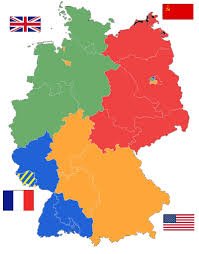 The Problems of Peace
Plan to rid Germany of any remnants of the Nazi Party
Nuremberg Trials
Tried more than 200 Nazi military officials
Plan for Germany to pay reparations
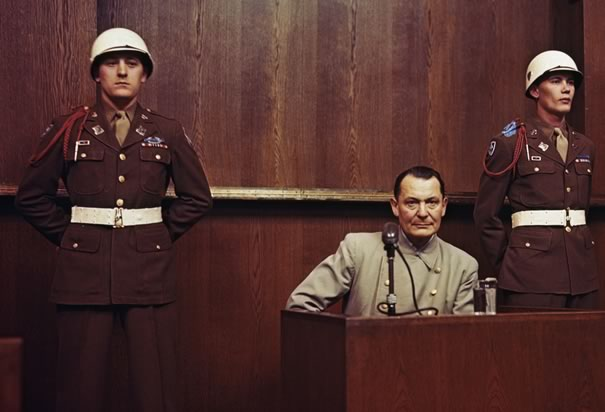 The Problems of Peace
Conflicts over what to do with the rest of Europe
Soviets wanted a “buffer zone” of friendly governments in Eastern Europe
American & British leaders believed Stalin planned to establish Communist governments
The Conflict Worsens
Cold War
Era of high tension and bitter rivalry between the United States and the Soviet Union in the decades following World War II
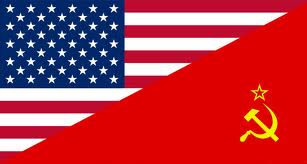 The Conflict Worsens
Conflict between communism and capitalist democracy
Pro-Soviet Communist governments established in Eastern Europe
Iron curtain
Term to describe an imaginary line dividing Communist countries in the Soviet bloc from countries in Western Europe during the Cold War
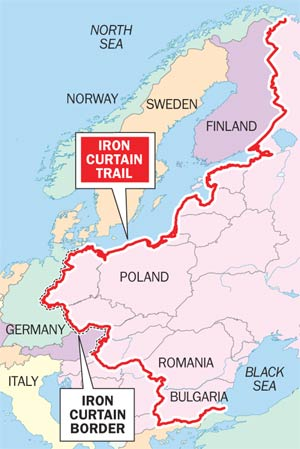 The Conflict Worsens
Conflicts in Greece and Turkey
Truman Doctrine
Pledge to provide economic and military aid to oppose the spread of communism
Believed that if conditions in Europe grew worse, more countries might turn to communism
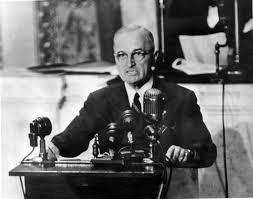 The Conflict Worsens
Launched a massive program of economic aid
Marshall Plan
Provided 13 billion for rebuilding Europe
Helped Europe recover from the War
Helped preserve political stability
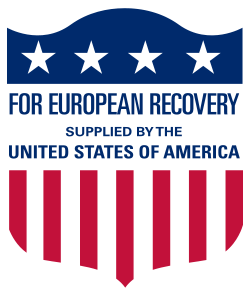 Cold War Confrontations
Containment
Cold War policy which involved resisting Soviet aggression in order to contain the spread of communism
Truman Doctrine & the Marshall Plan
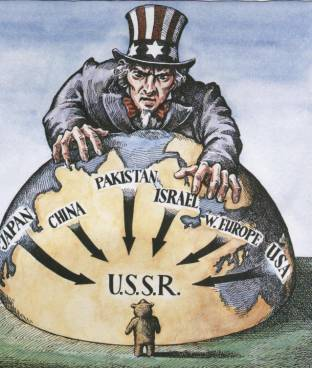 Cold War Confrontations
Western leaders begin planning the creation of an independent democratic German nation
Soviets blocked off all land, rail, and water routes into West Berlin
Residents no longer able to import food, coal, and other vital supplies
Berlin airlift
Massive effort to supply West Berlin by air
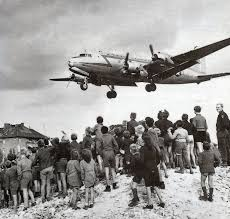 Cold War Confrontations
Western zones of Germany formed the Federal Republic of Germany (West Germany)
Soviet zone became the German Democratic Republic (East Germany)
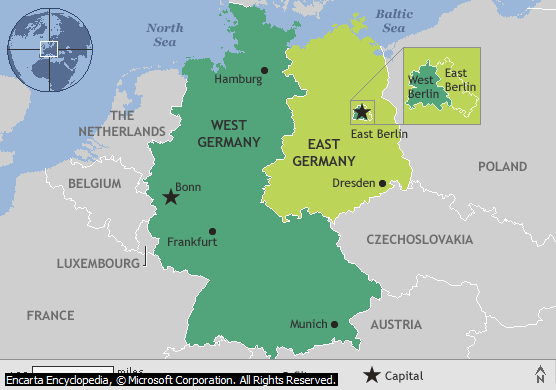 Cold War Confrontations
North Atlantic Treaty Organization (NATO)
U.S., Canada, and most Western European countries joined together in a military alliance
Designed to counter Soviet power in Europe
Warsaw Pact
Soviet Union and Communist nations of Eastern Europe formed their own alliance
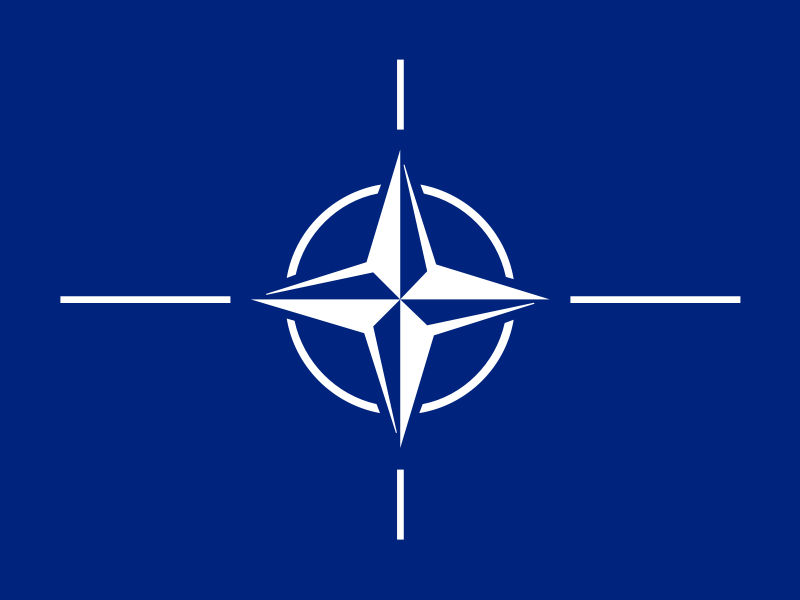 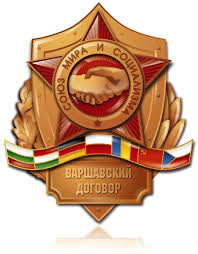 Cold War Confrontations
After WWII – Allies gained control of Korean Peninsula
Soviets and U.S. divide the country in half
North Korea – established a Communist government
South Korea – supported by the U.S. for a non-Communist regime
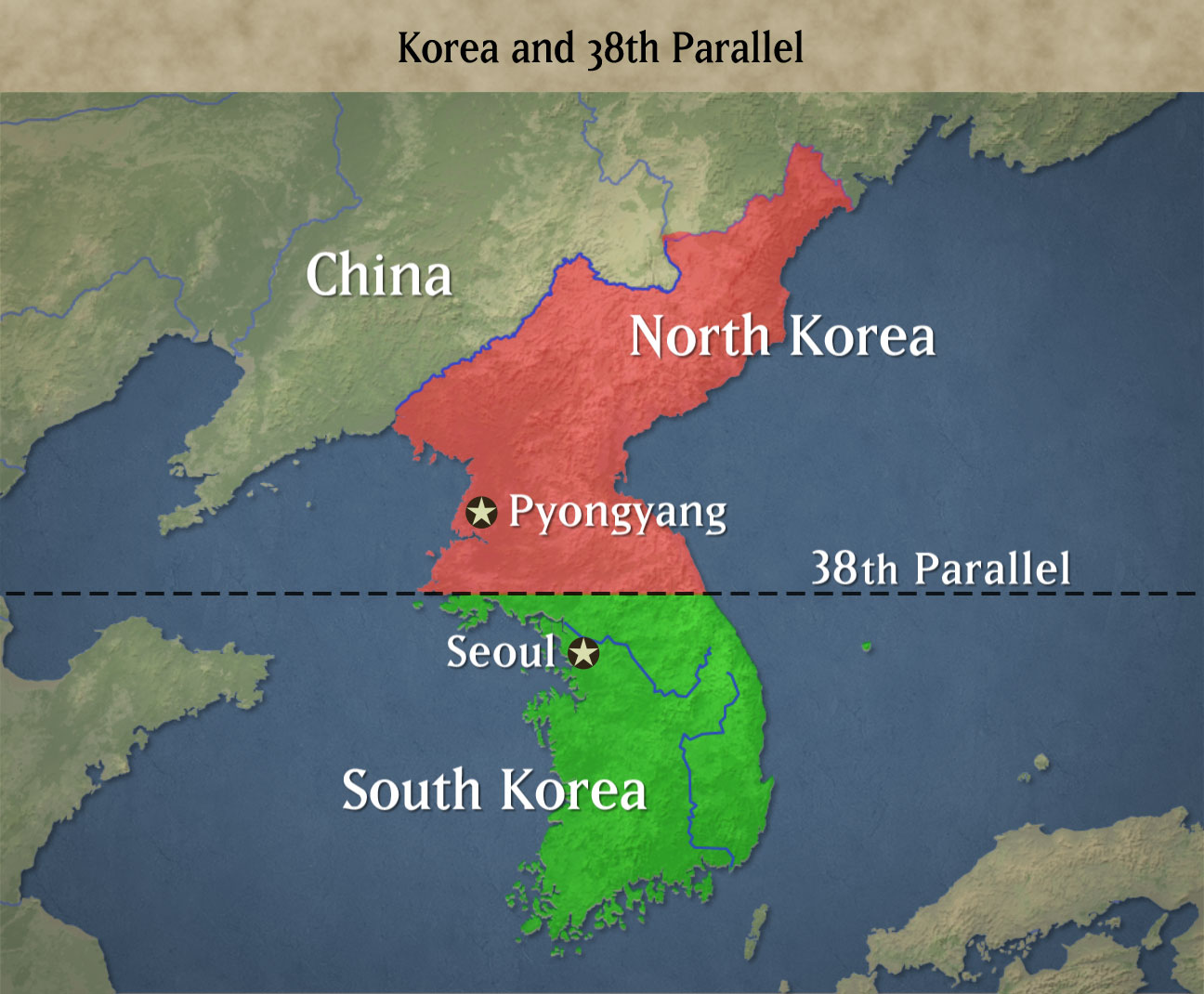 Cold War Confrontations
June 1950 – North Korea attacks South Korea
Wanted to unite the country under a Communist gov.’t
U.S. believed that if they didn’t defend the south, it could lead to Communist expansion
Starts the Korean War
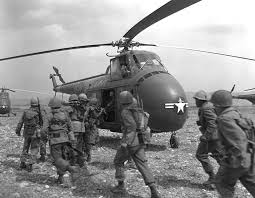 Cold War Confrontations
War settled into a stalemate
1953 – both sides agree to an armistice
3 years of fighting
4 million casualties
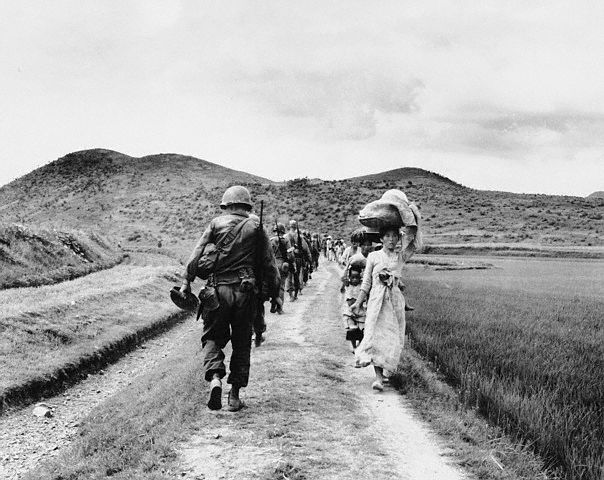 Causes of the Cold War
Disagreements between the Allies during World War II
Differing U.S. and Soviet political and economic systems
Differing goals for postwar Germany and Eastern Europe
Soviet expansion of communism in Eastern Europe
Resistance to Soviet aggression by the United States
Effects of the Cold War
Political and military struggles around the world
Increased military spending, leading to an arms race
The ever-present danger of nuclear war
The Cold War:Superpower Rivalries
Main Idea
As the Cold War continued, the world’s two superpowers – the Soviet Union and the United States – competed for power and influence around the world.
The Arms Race Begins
During the 1950s and 1960s – nuclear war seemed to draw closer
Successful Soviet test of an atomic bomb
U.S. military advantage gone
Hydrogen  bombs
Fusion powered
Could produce a much larger explosion
Increased stockpiling of nuclear weapons
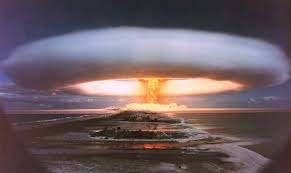 The Arms Race Begins
Deterrence
The development of or maintenance of military power to deter (prevent) and attack
Two sides locked into an arms race
Struggle between nations to gain an advantage in weapons
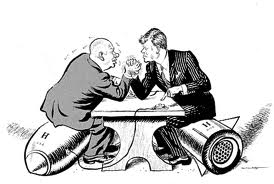 The Arms Race Begins
Soviets launch Sputnik
History’s first artificial satellite
U.S. fears Soviet military technology had leaped ahead of their own
U.S. established the National Aeronautics and Space Administration (NASA)
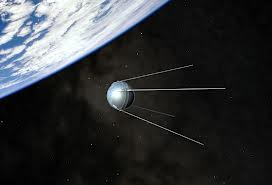 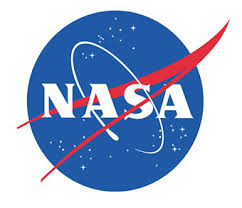 Public Fears
Red Scare
Americans feared possible Communist influence in the government
Senator Joseph McCarthy
Accused many of Communist activities
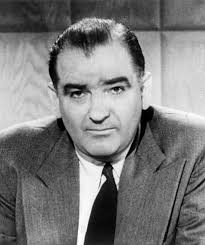 Public Fears
Building of bomb shelters
Air-raid drills
Media talks on the dangers of nuclear war *
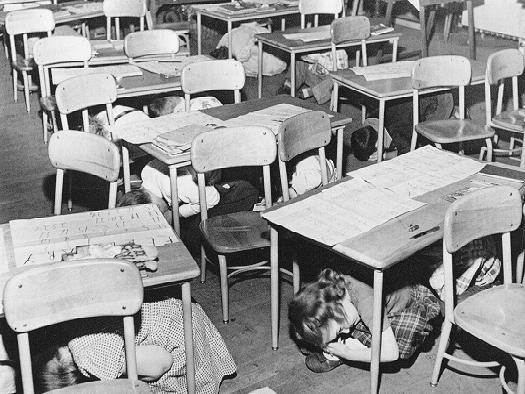 Cold War Around the World
Vietnam divided into northern and southern halves
Communists in the north
Anti-Communists in the south
U.S. concerned about the spread of communism in Vietnam
Sends military aid to the South
Triggers the Vietnam War
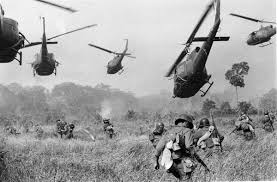 Cold War Around the World
Thousands of East Germans left their country for the West
East Germany starts building a tall barrier between the two halves of Berlin
The Berlin Wall
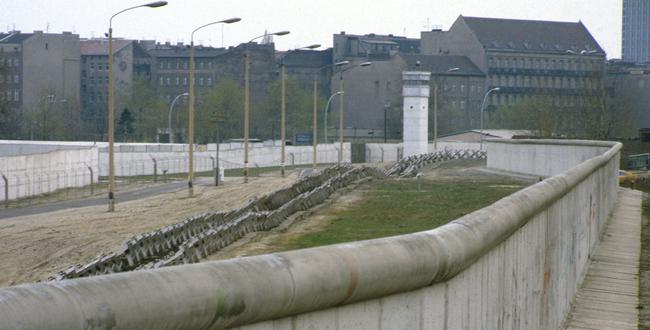 Cold War Around the World
1959 – Fidel Castro overthrows Cuba’s dictator
Establishes a Communist government
U.S. worried – only 90 miles away from U.S.
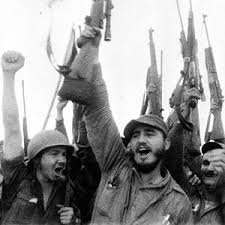 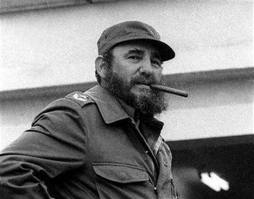 Cold War Around the World
Bay of Pigs invasion
U.S. wanted to overthrow Castro
Secretly trained an invasion force of Cubans
Hoped would start a massive Cuban uprising
Quickly defeated
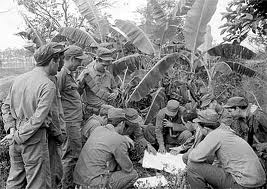 Cold War Around the World
Cuban missile crisis
Confrontation between the U.S. and the Soviet Union
Over the installation of Soviet nuclear missiles in Cuba
2 week standoff
Soviet leaders removed missiles in Cuba
U.S. removes missiles in Turkey and promised not to invade Cuba
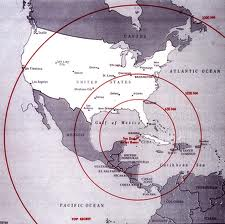 Attempts at Arms Control
U.S. and Soviet Union agree on a Test Ban Treaty
Outlaws nuclear testing in the atmosphere, in outer space, and under water
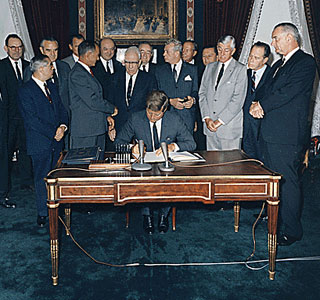 Attempts at Arms Control
Détente
Reduced tension between the superpowers
Salt I & II-Agreements to:
Limit the number of nuclear weapons
Stop development of weapons designed to shoot down nuclear missiles
Elimination of certain types of missiles
The Cold War:Changing Societies
Main Idea
The Cold War brought tremendous economic and social change to North America, Western Europe, Eastern Europe, and the Soviet Union.
The U.S. Economy
U.S. economy most powerful in the world
Driven by consumer spending
Early 1970s – 
Rapid inflation & high unemployment
Events in the Middle East disrupted the distribution of the world’s oil supply
Spike in the cost of energy
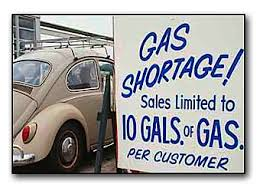 The U.S. Economy
Problems lasted until 1980s 
Unemployment dropped but national debt increased
Structural changes to the economy
Previously heavy in industry
Difficult to compete with companies in other countries
Created new jobs in advanced technology and service industries
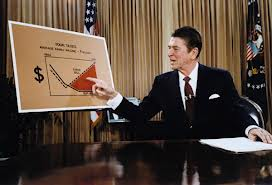 Social Changes
Country undergoing rapid social changes
Raise in living standards
G.I. Bill of Rights
Helped millions of veterans attend college
Baby boom
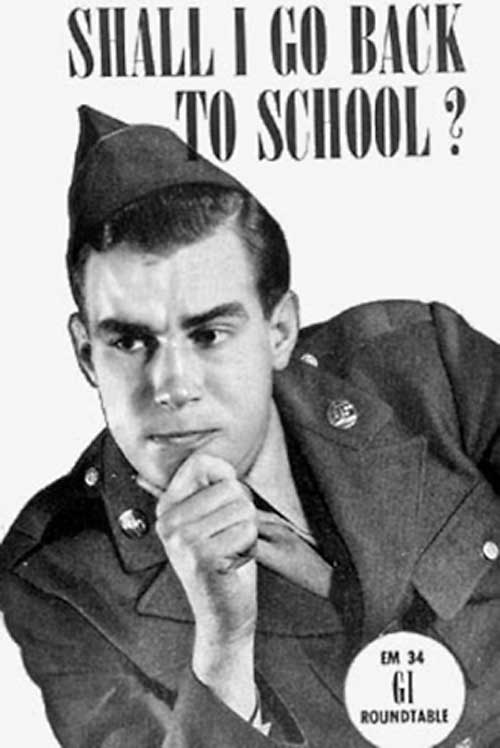 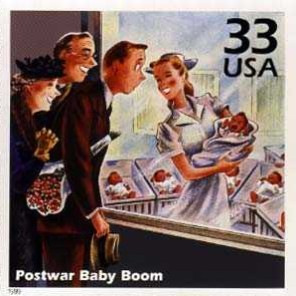 Social Changes
Desegregation of the U.S. military and public schools
Brown v. Board of Education *
Civil rights movement
Ended longstanding barriers to equality for African Americans
Renewed women’s rights movement
Wanted social, political, and economic equality
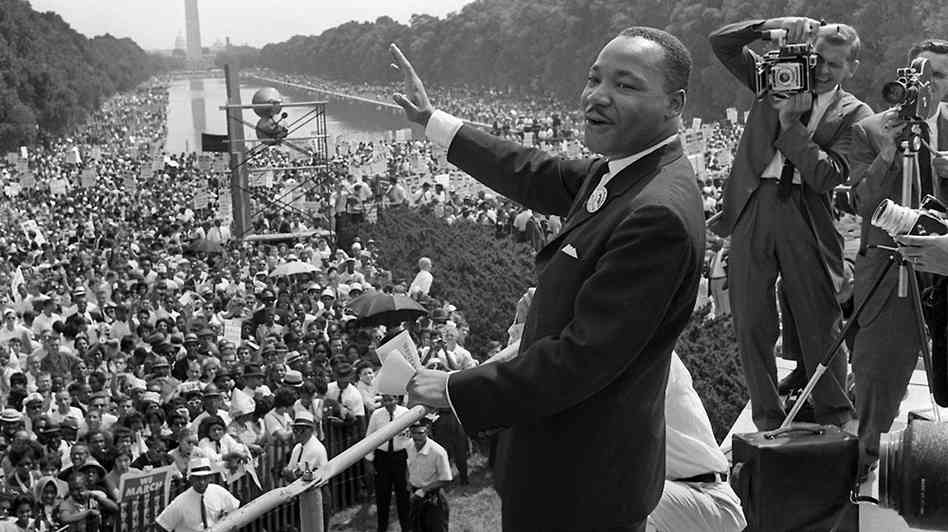 Social Changes
Counterculture *
Rebellion of teenagers and young adults against mainstream American society
Many adopted unconventional values, clothing, and behavior
Questioned the governments actions in the Vietnam War
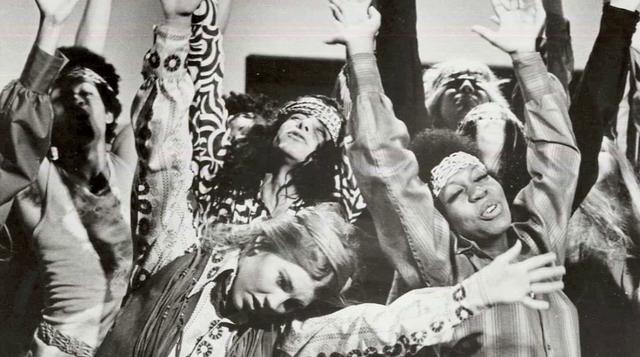 The Cold War:After the Cold War
Main Idea
The Soviet Union collapsed in 1991 and the Cold War came to an end, brining changes to Europe and leaving the United States as the world’s only superpower.
Breakup of the Soviet Union
1989 – the fall of the Berlin Wall * 
1991 – The breakup of the Soviet Union
The separate republics under the Soviet Union wanted independence
Cold War finally over
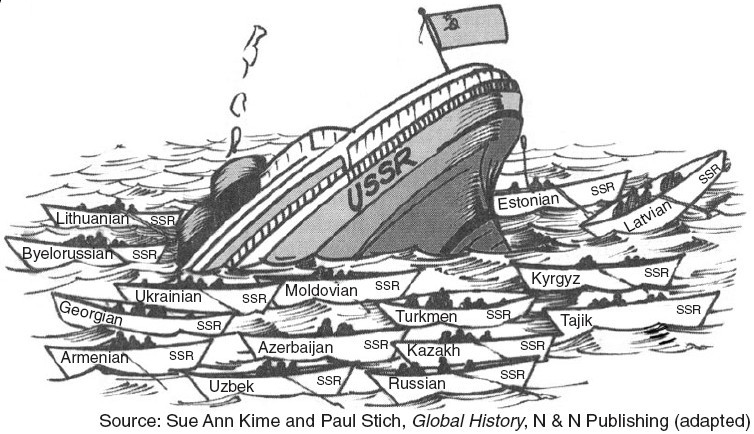 Europe After Communism
As communism collapsed – tensions between Eastern Europeans rose
Ethnic and religious tensions
Ethnic cleansing
Elimination of an ethnic group from society through killing or forced emigration
Yugoslavia, Serbia, Bosnia
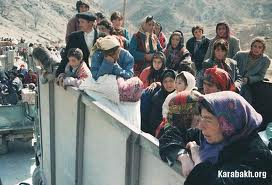 Europe After Communism
End of communism brought mixed results for the economies of Eastern Europe
New opportunities
New businesses
Wage discrepancies
High unemployment
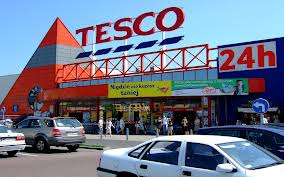 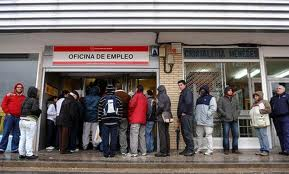 Europe After Communism
1992 – Formation of the European Union (EU)
Efforts to build an economic and political union among the nations of Europe
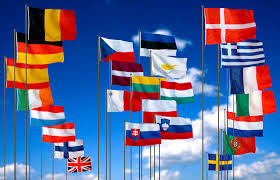 The United States Today
1990s – 
Economic growth
Emergence of the Internet
2000s – 
Increased government spending
Rising national debt
Increased poverty rate
Auto and housing crisis
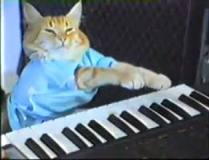 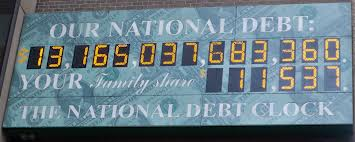 The United States Today
Conflicts in the Middle East
Dictator Saddam Hussein
Attacked Kuwait
Threatened oil supplies
Persian Gulf war (Operation Desert Storm)
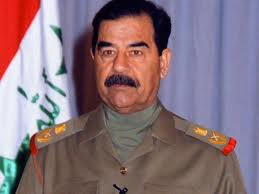 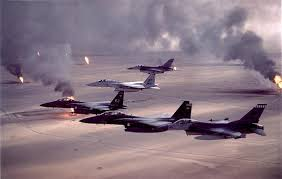 The United States Today
1990s – Beginning of a series of terrorist attacks on U.S. targets
World Trade Center & U.S. embassies
Al Qaeda
Islamist terrorist organization
Osama bin Laden
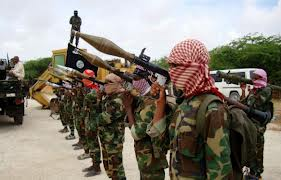 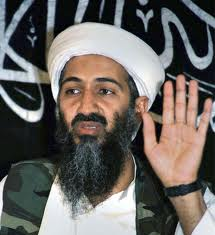 The United States Today
War on terror
Target al Qaeda, the Taliban, and Isis
War in Iraq
War in Afghanistan
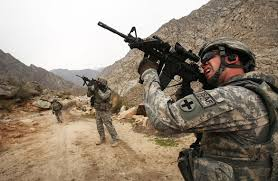